Буква Ё в начале слова
Урок обучения грамоте в 1 классе по программе 
«Школа XXI века»
Учитель начальных классов 
Котова Екатерина Александровна
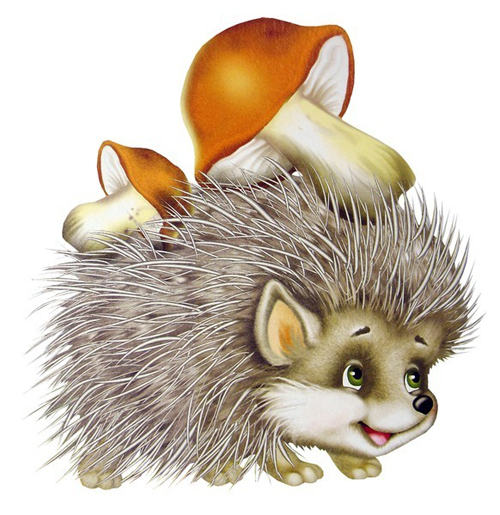 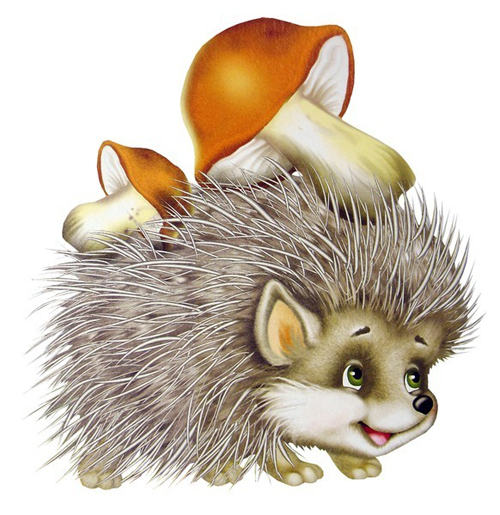 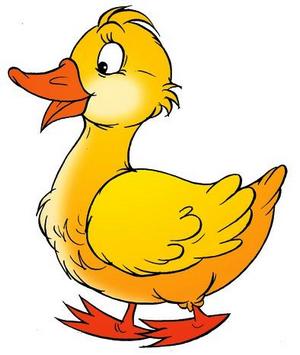 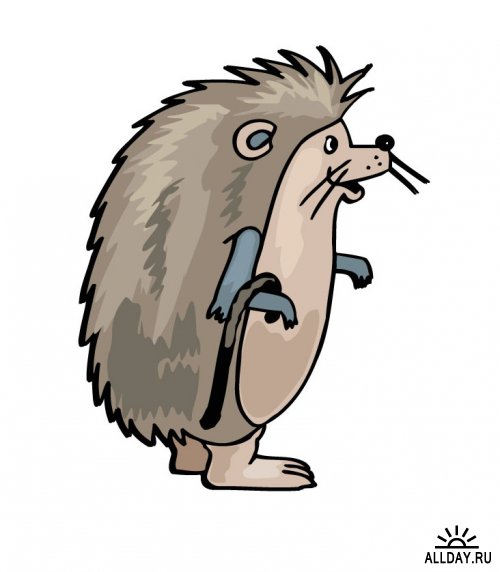 Лежит ёжик у ёлки,
у ежа иголки.
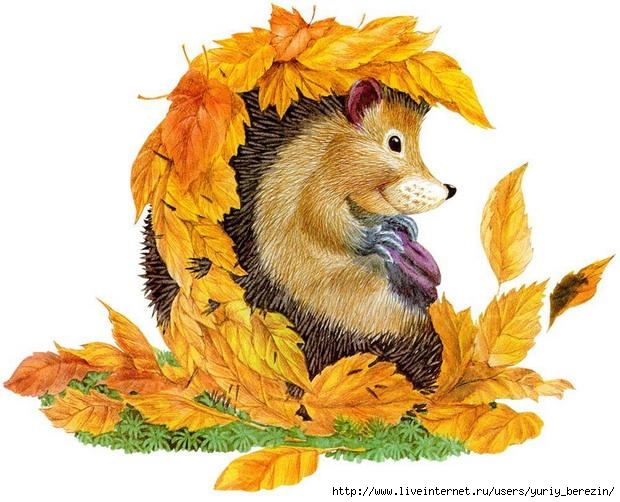 О       Ё       Я
яблоко  ёжик  вишня  утенок

дятел
Источники
http://thegraphics.ru/rubl-klipart.html
http://www.mamuski.ru/roditeli/chitalnyy-zal/chitaem-detyam/?id=377
http://ahsbiz.ru